Mega Goal 1.2
Unit 2 Take My AdviceLanguage in context + Conversation
Done by:   Entisar Al-Obaidallah
Lesson Objectives
01
02
03
Listen
Recognize
Read
the stress in two and three-word verb .
the conversation with a partner correctly
For specific information
04
06
05
Use
Answer
Give
the real talk phrases in a conversation
Some questions about the conversation .
advices for some problems
Give an advice?
Warm - up
I have a bad cold
I love eating and I’m fat.
I’ve got very bad marks at school.
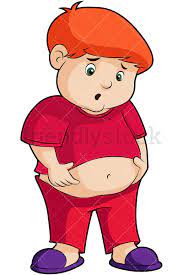 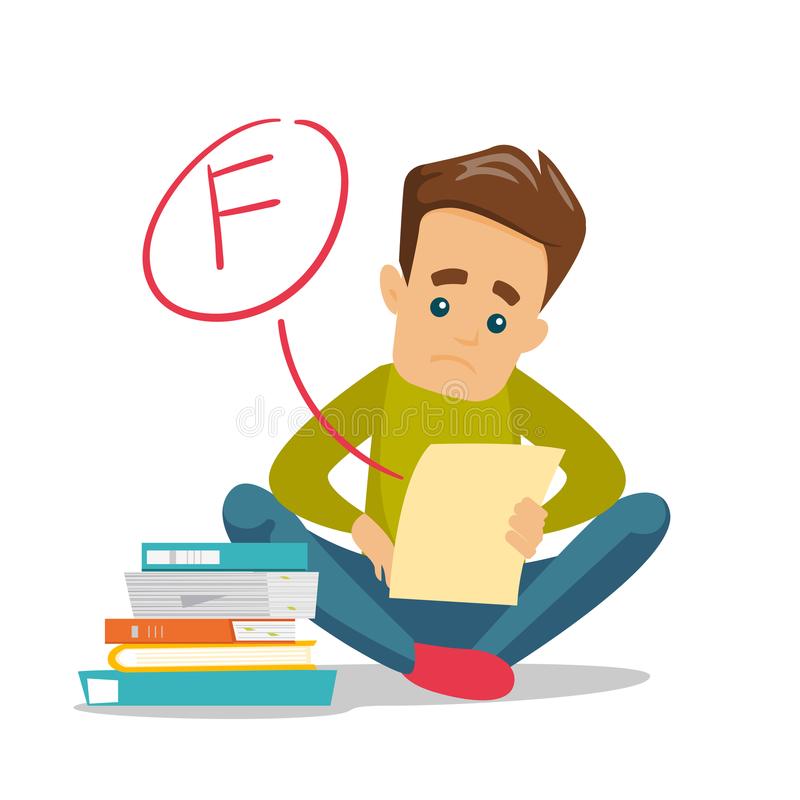 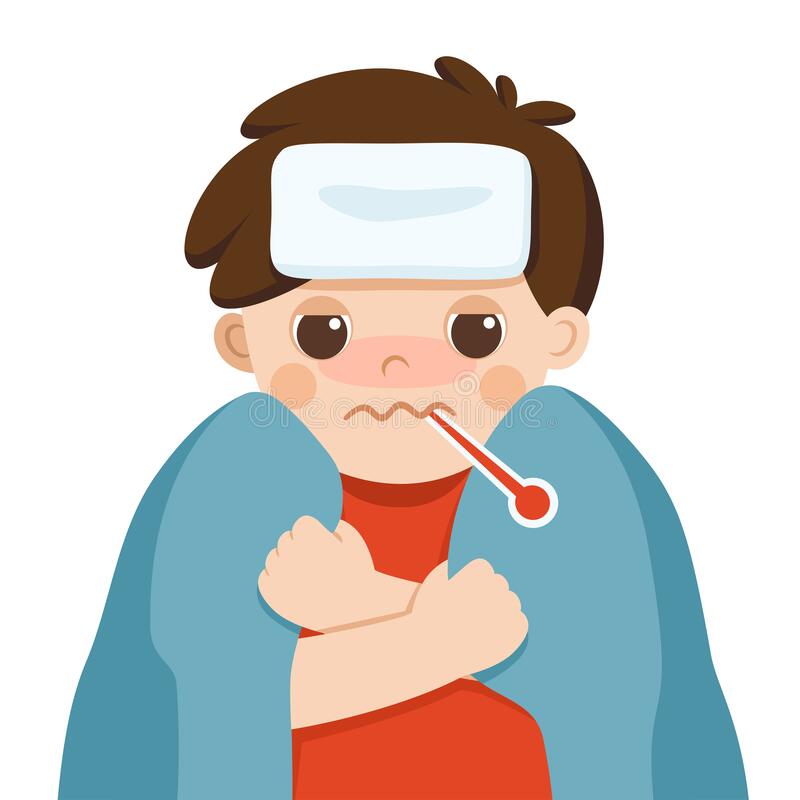 You should study harder.
You should take medicine
You should take up sport. 
You shouldn’t eat sweets.
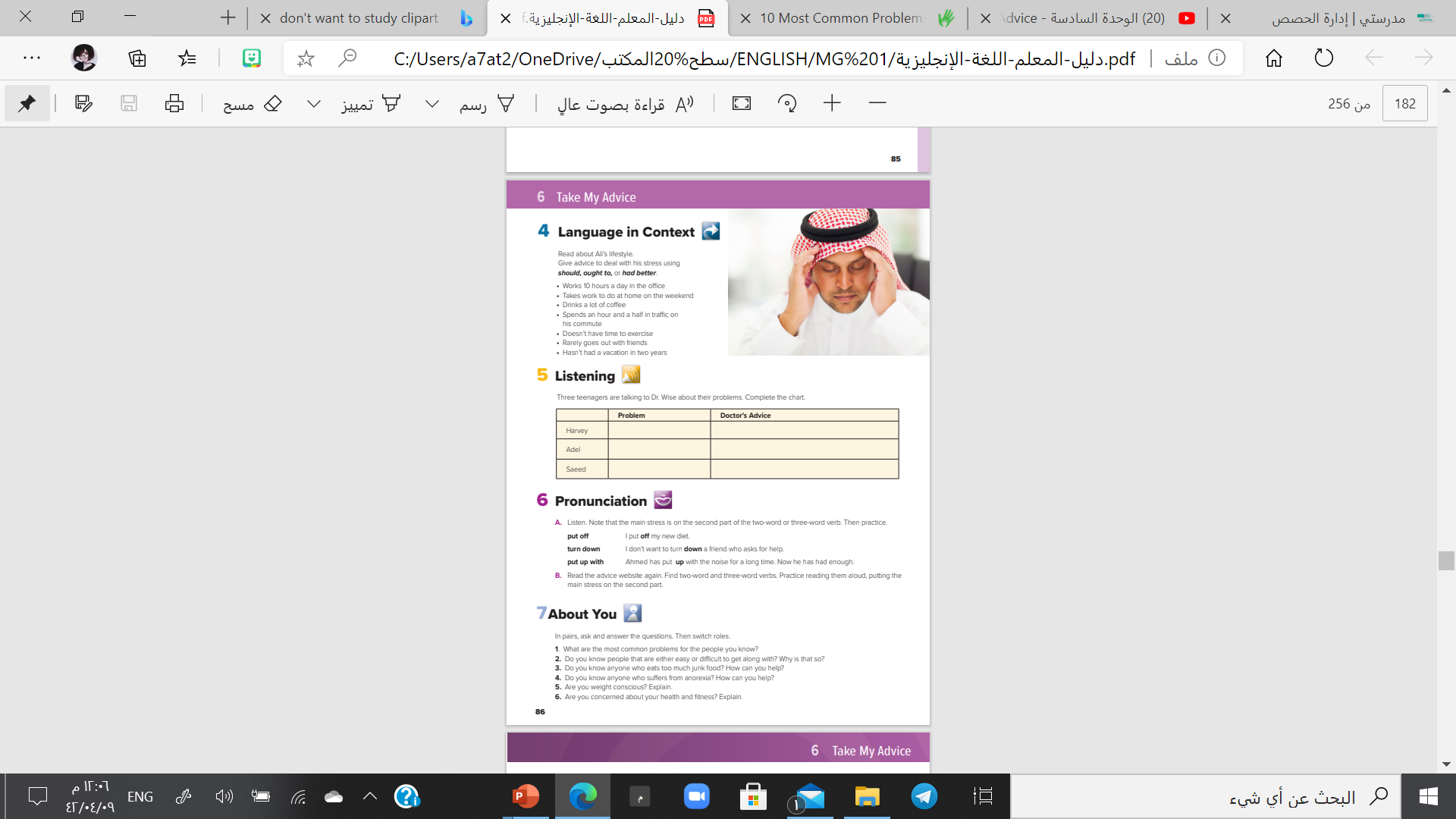 Open
Studen’s book , p.(22)
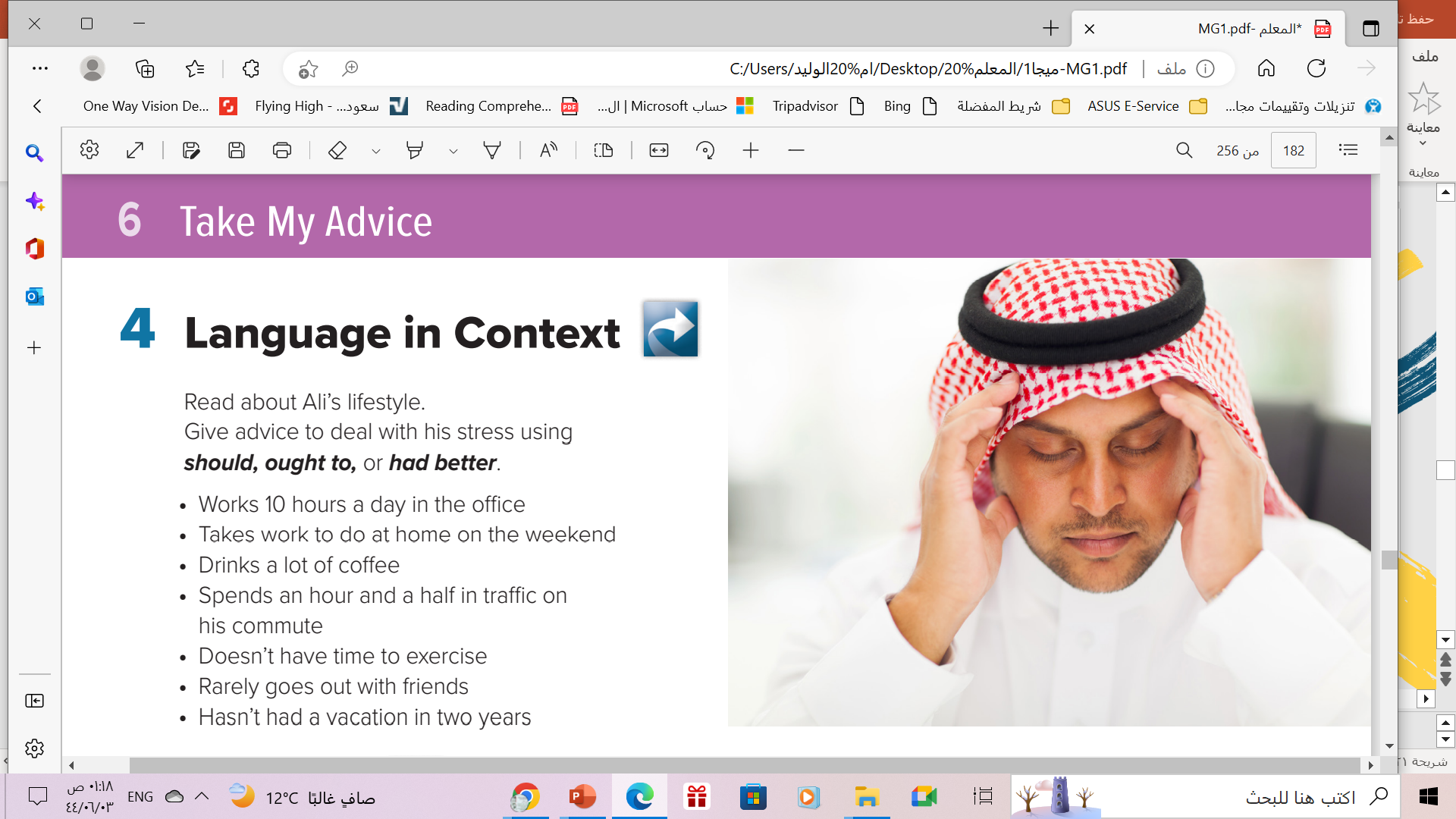 1- He ought to work less. 
2- He shouldn’t work on weekends. 
3- He ought not to drink a lot of coffee. 
4- He should move closer to work. 
5- He’d better start to exercise. 
6- He should go out with friends more. 
7- He’d better take a vacation
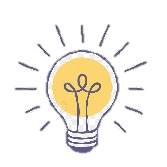 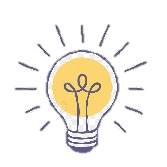 You are going to  hear a problem and the doctor’s advice
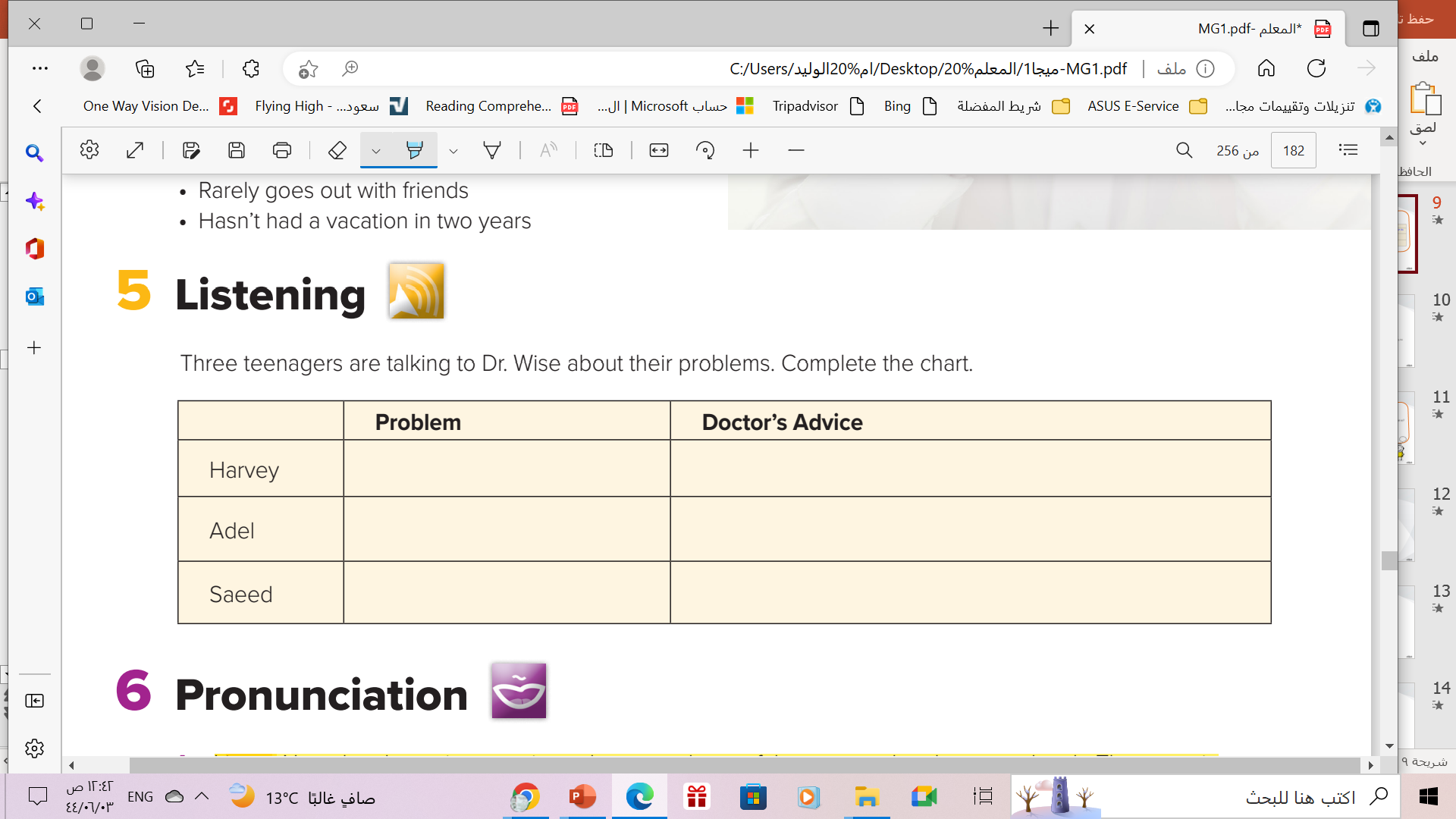 He should change his diet and take up sport or do some other
 physical activity.
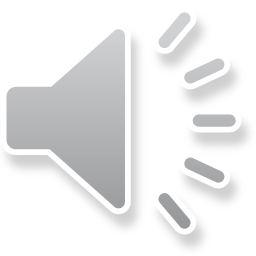 Gaining weight
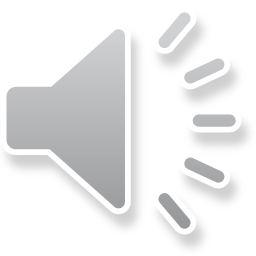 He should stop eating nuts.
Skin problem
He should start having salt in his food again.
Feeling weak when exercise
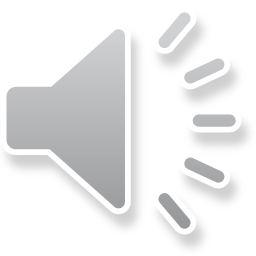 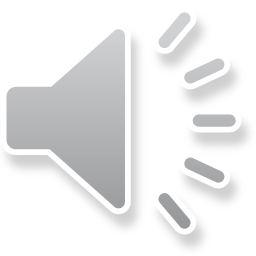 Listen & Practice
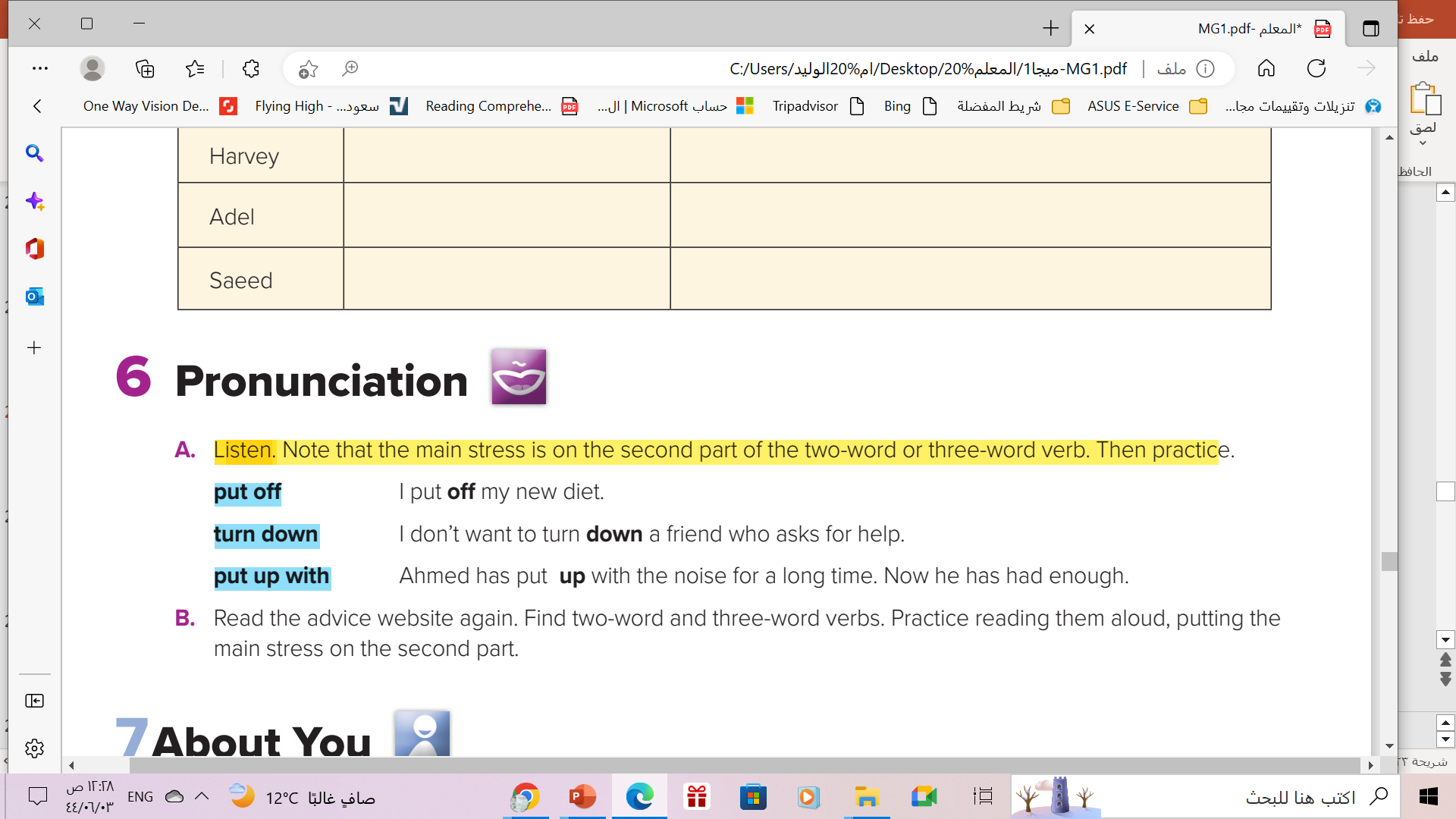 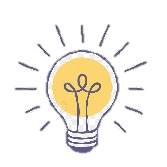 When the phrasal verb is describing an action, the stress will be on the second part
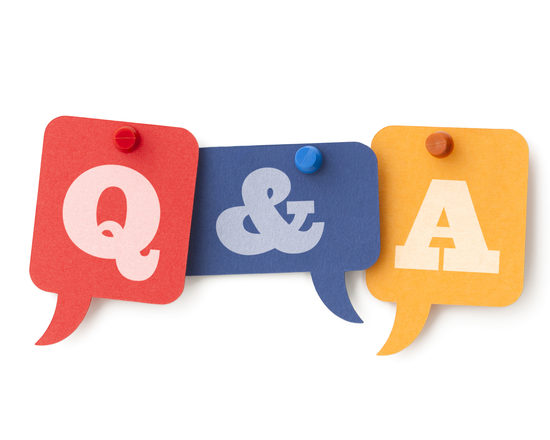 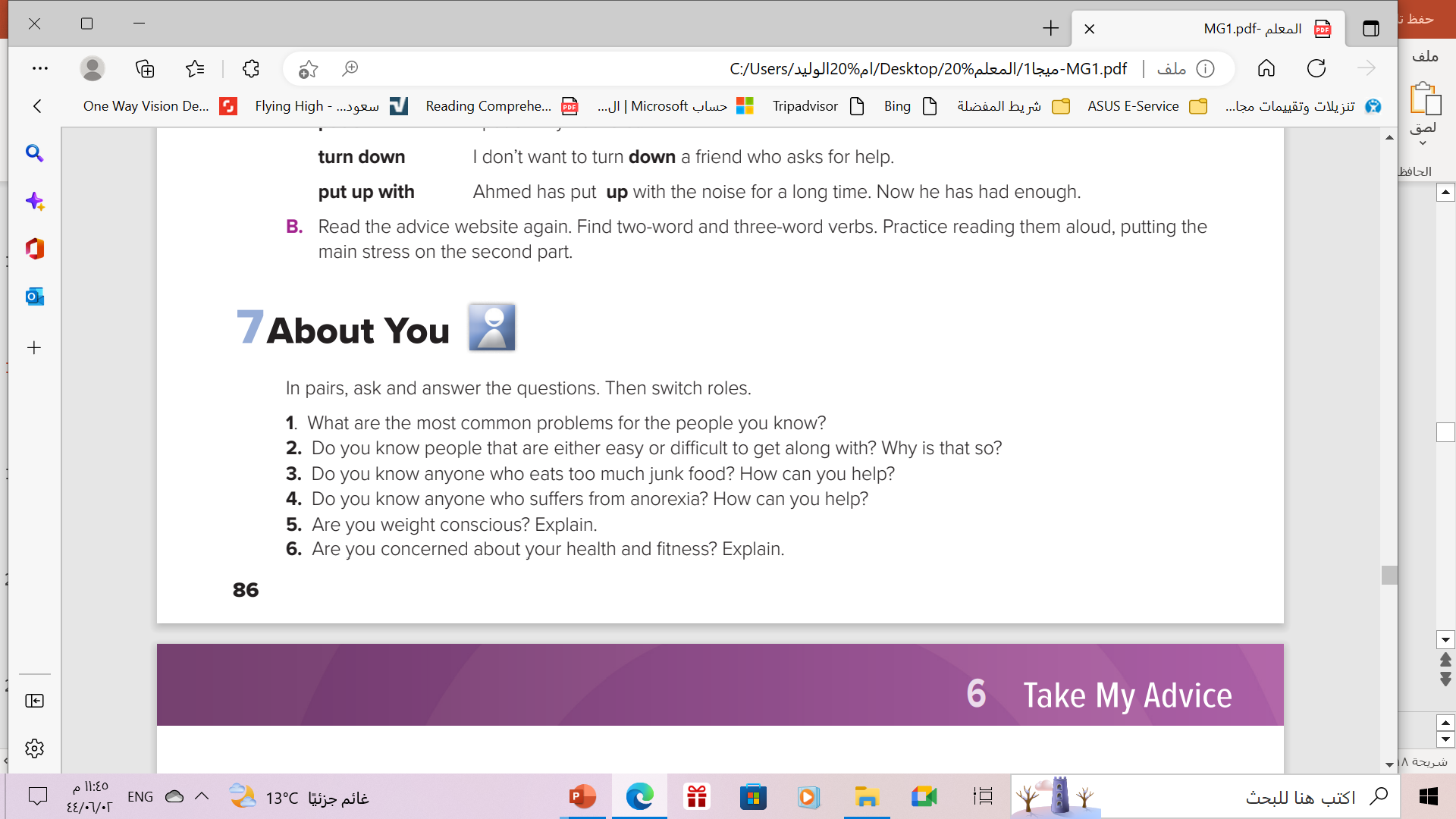 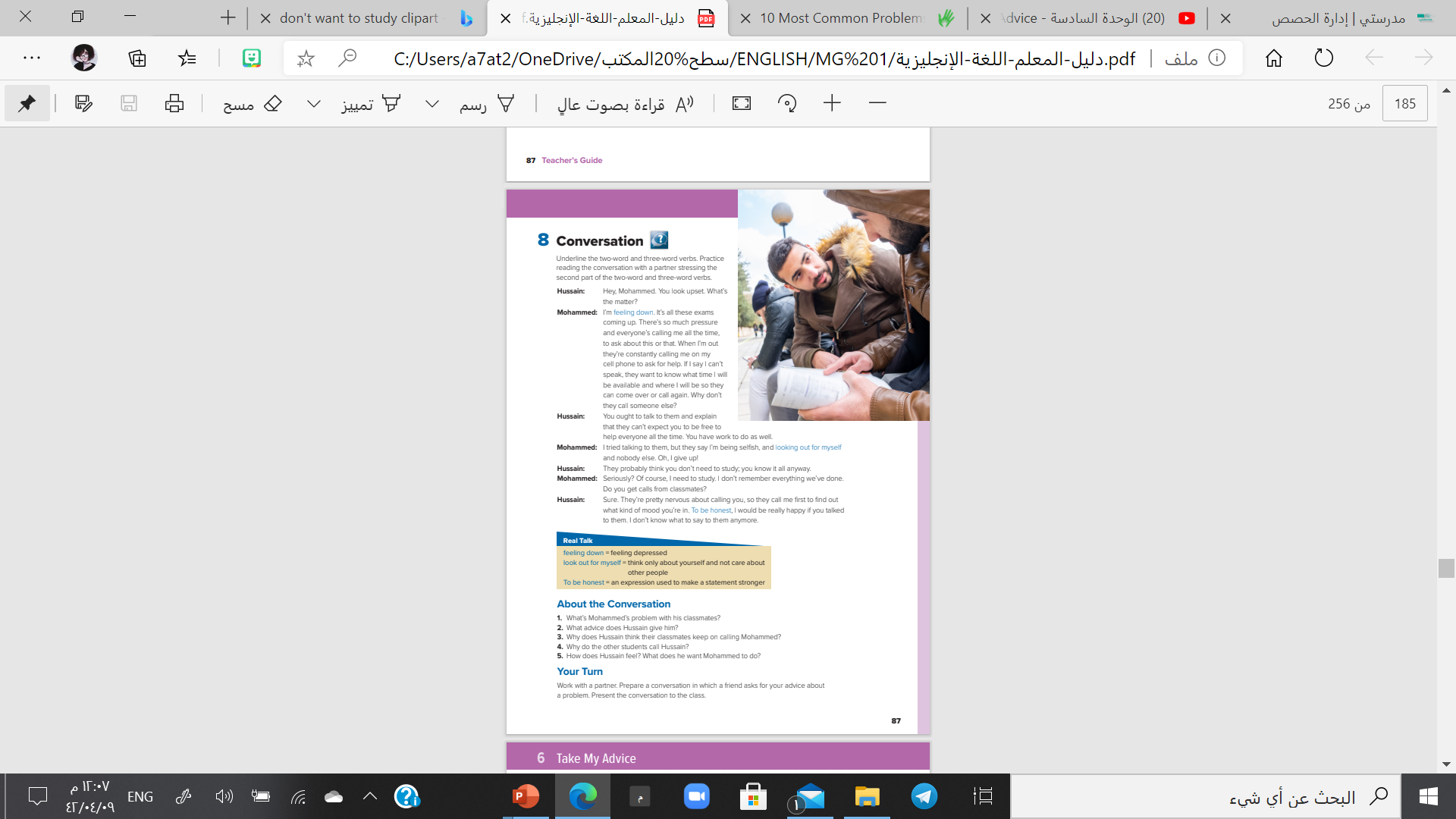 Open
Student’s book , p.(23)
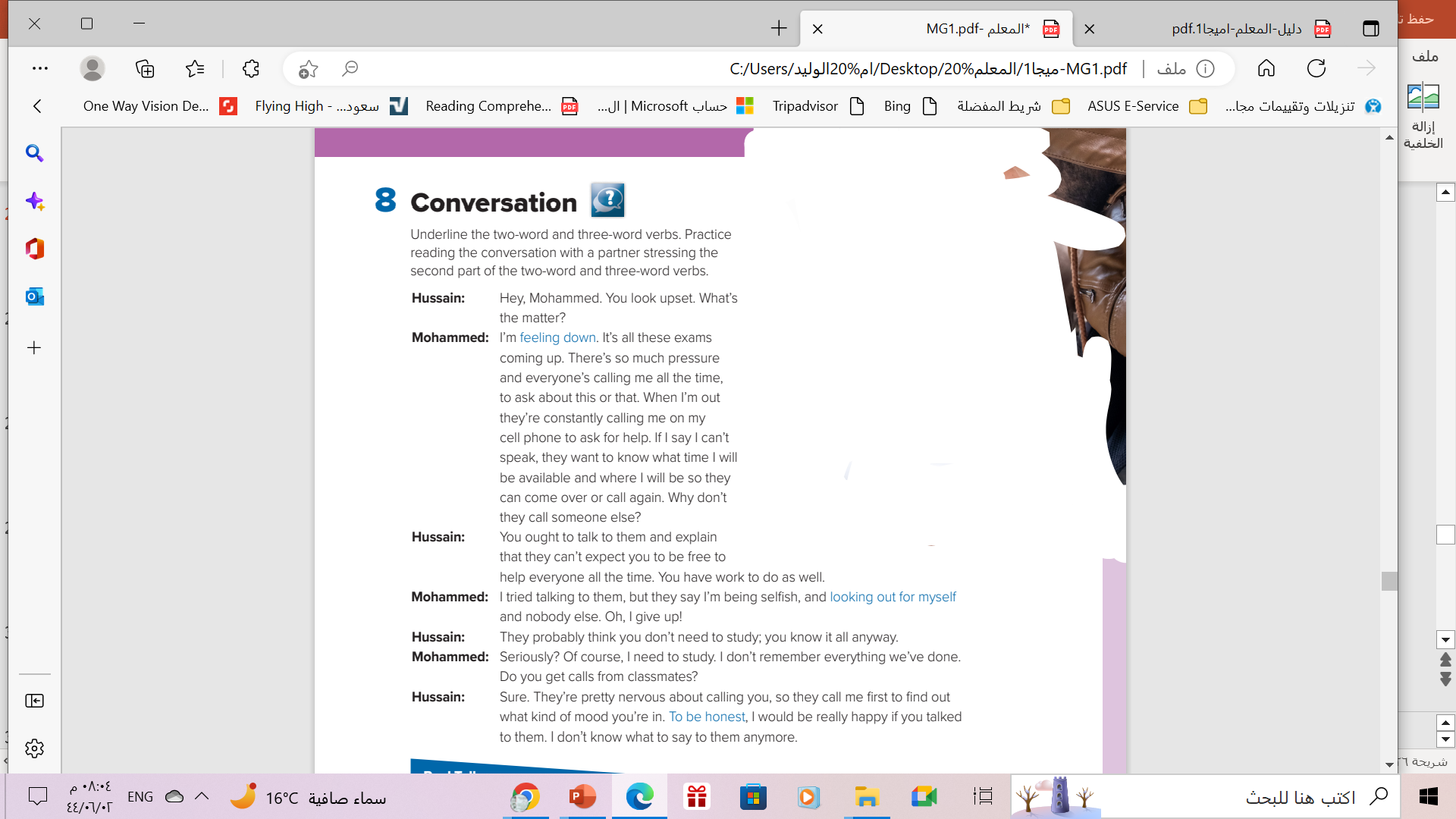 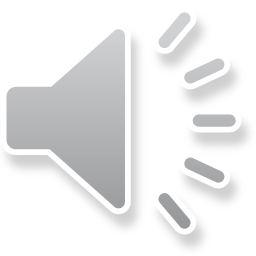 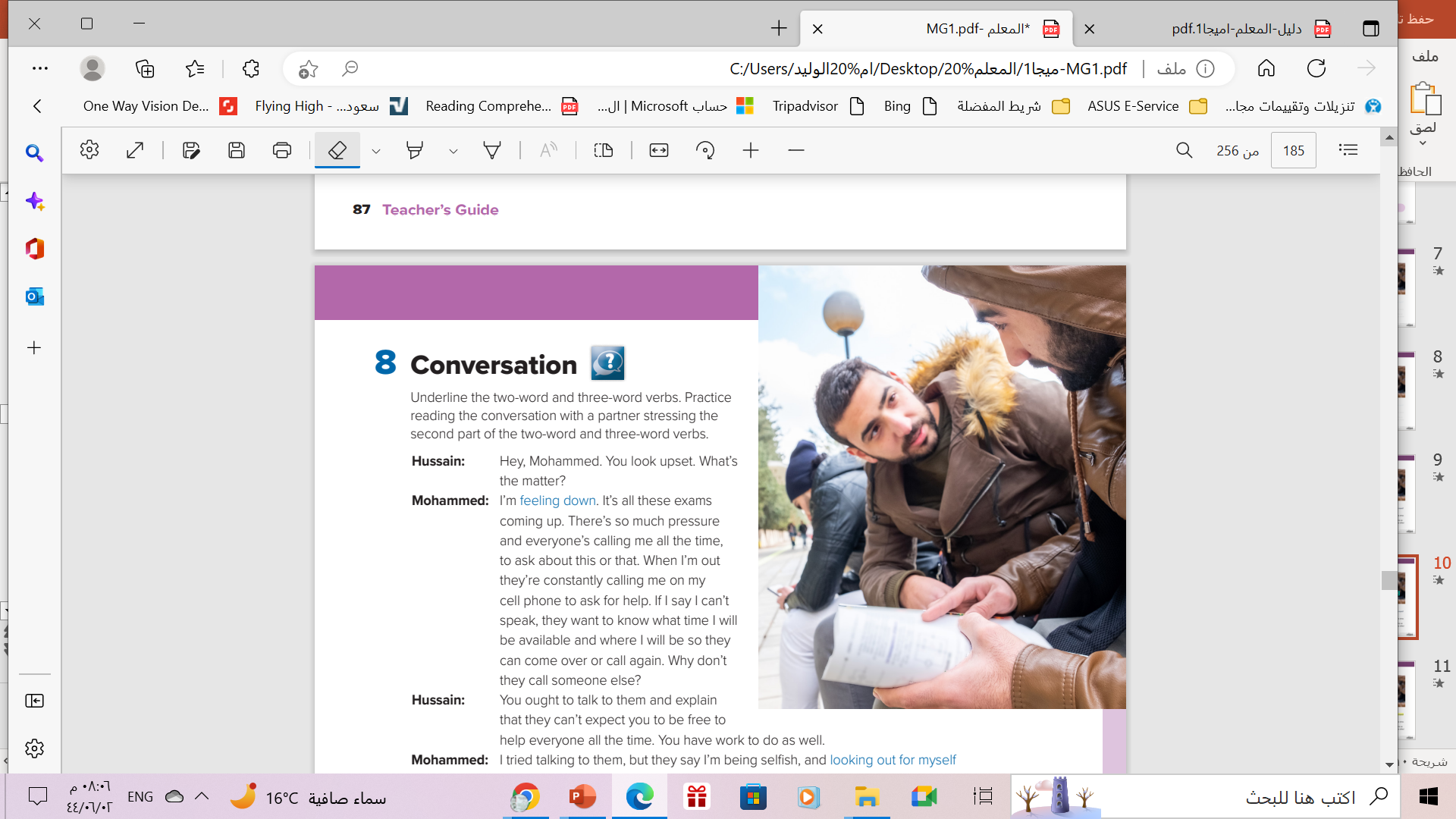 Open UR book p.(23)
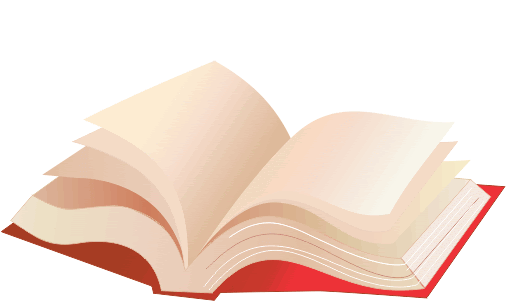 Listen and Read along
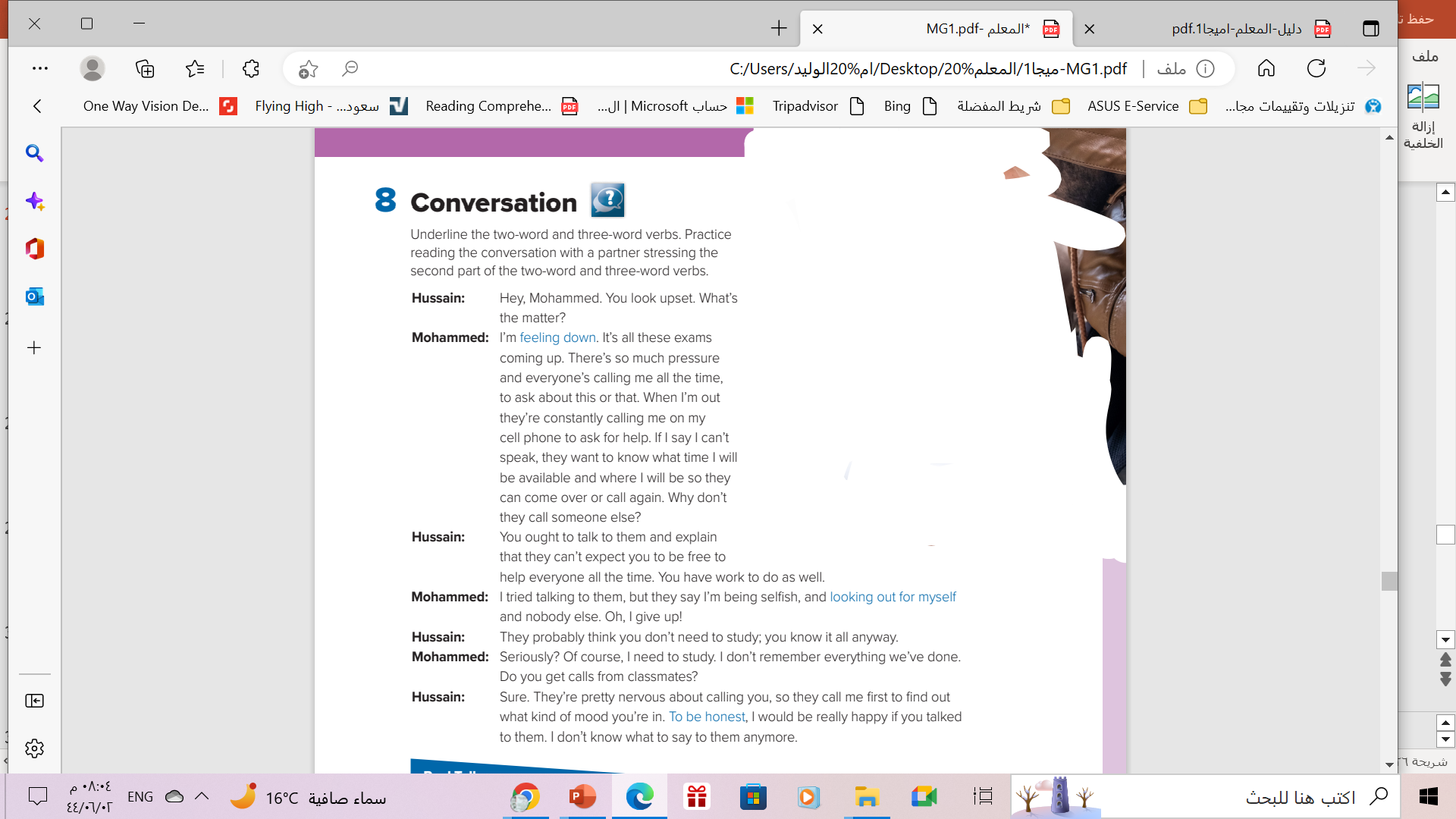 What do you think their relationship is?
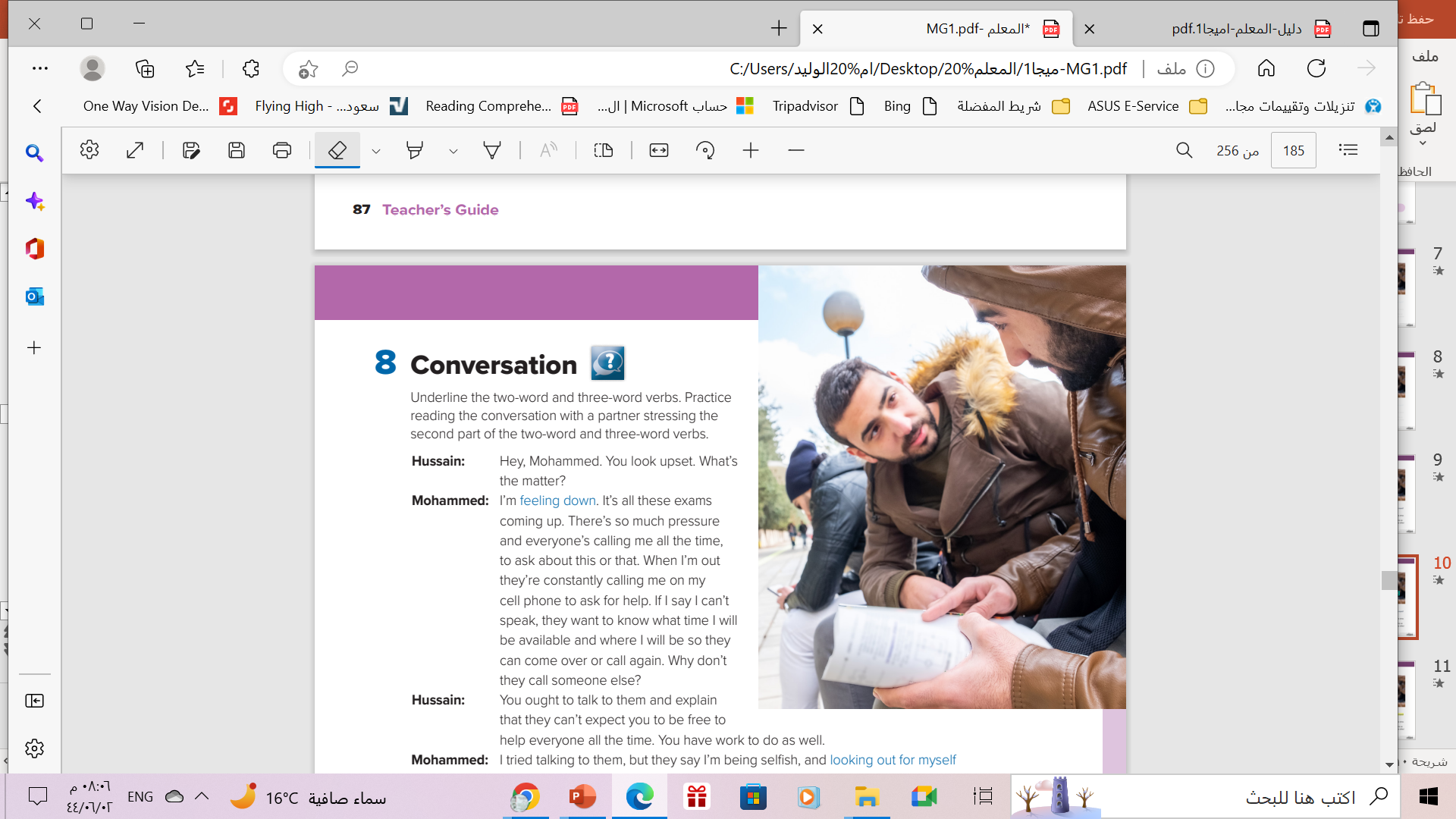 classmates
Why does Mohammed look upset ?
Because of exam pressure
What’s Hussain’s advice to Mohammed?
talk to them & explain that they can’t expect you to be free to help everyone all the time
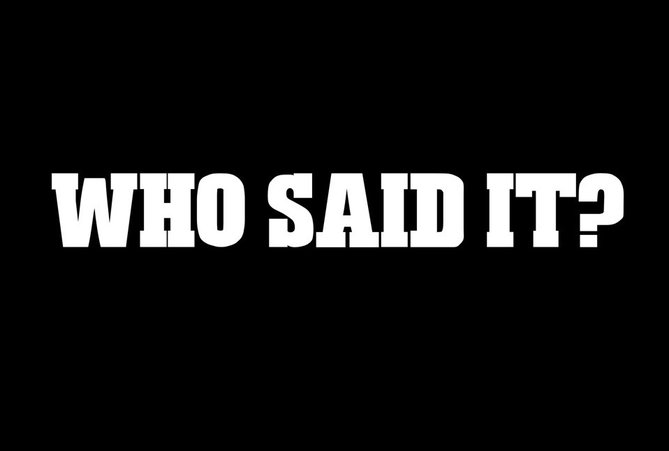 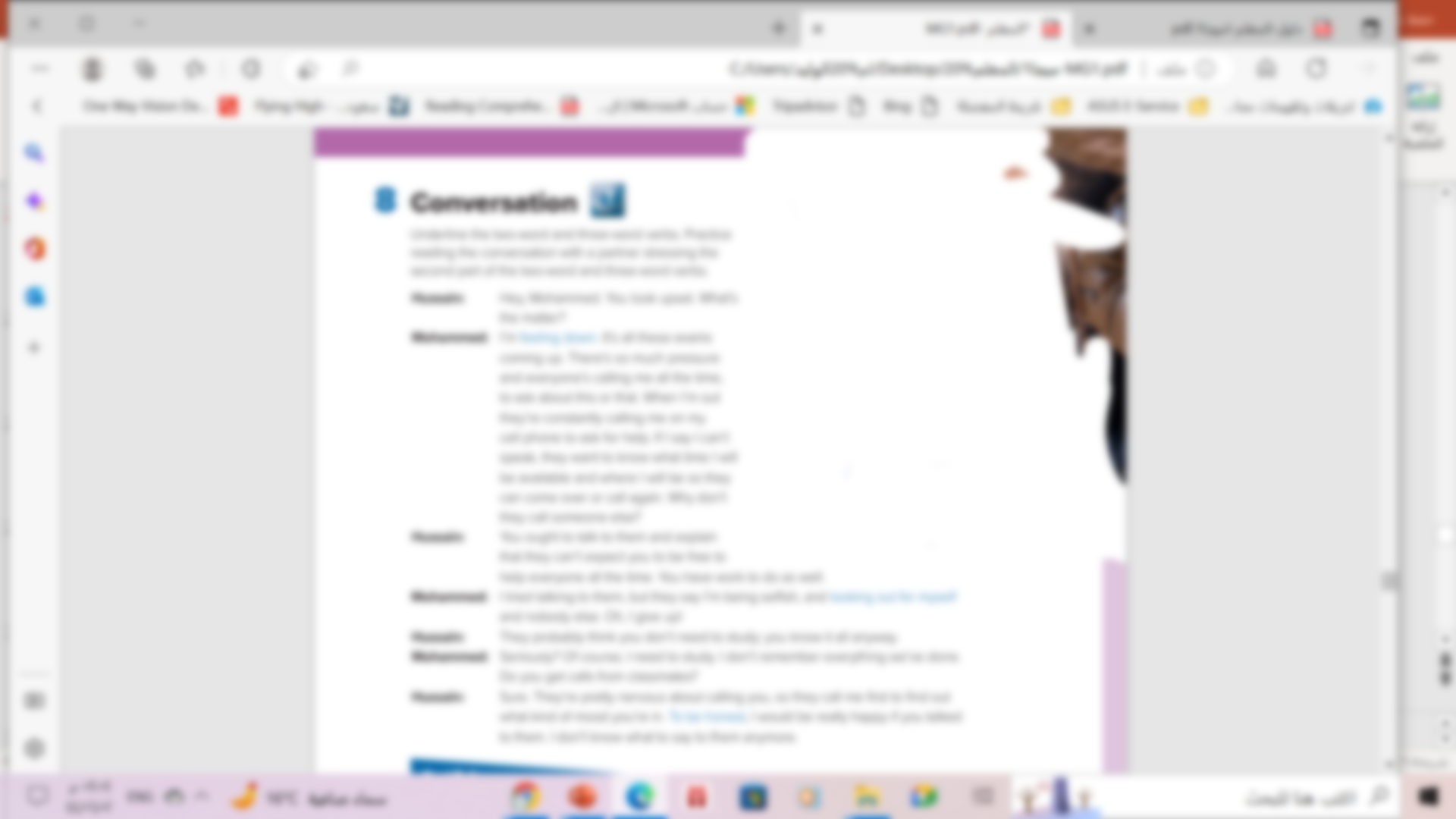 Who says ………
looking out for myself
Who says ………
To be honest
Who says ………
feeling down
Mohammed
Hussain
Mohammed
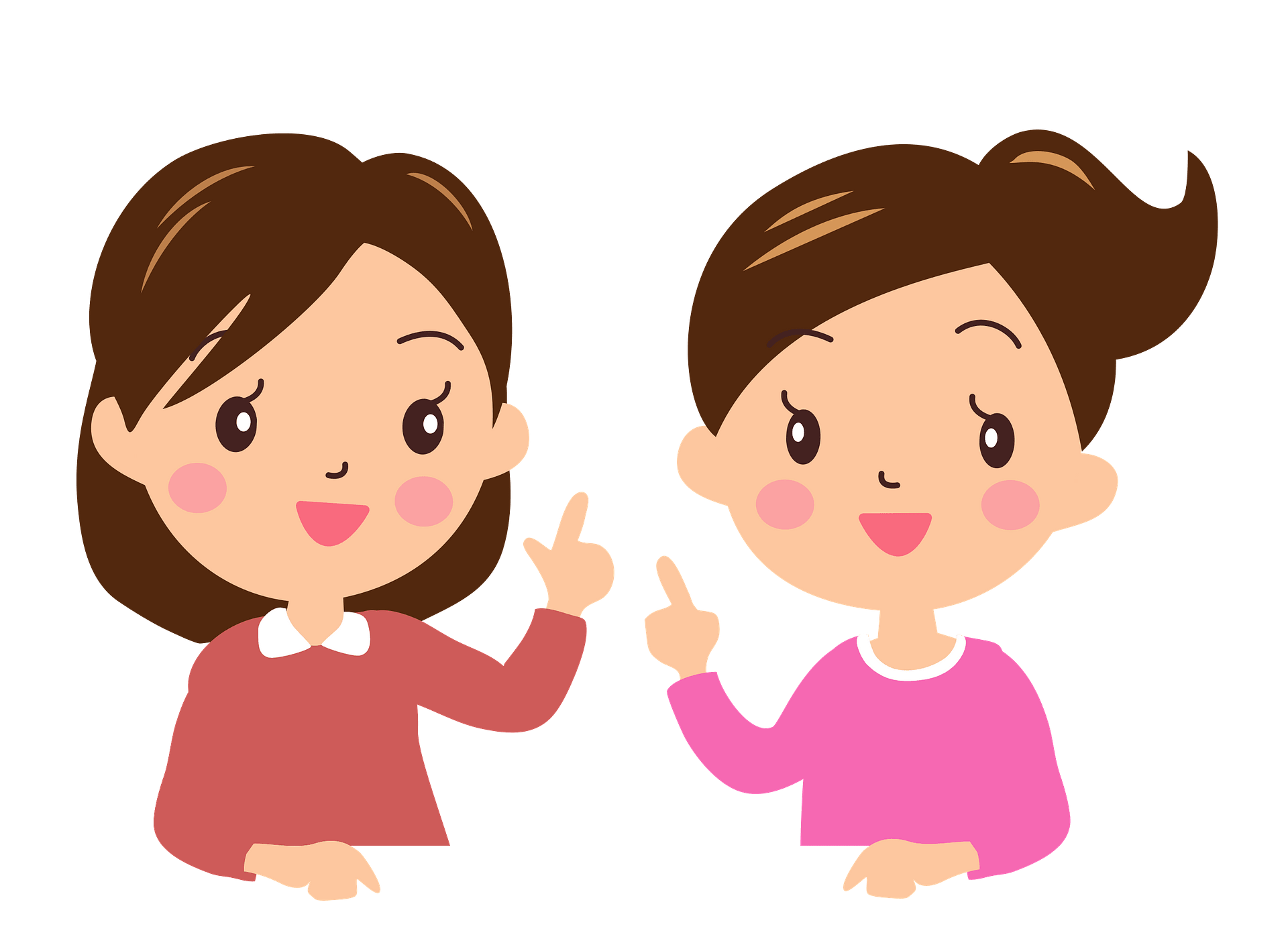 Read the words and their meaning:
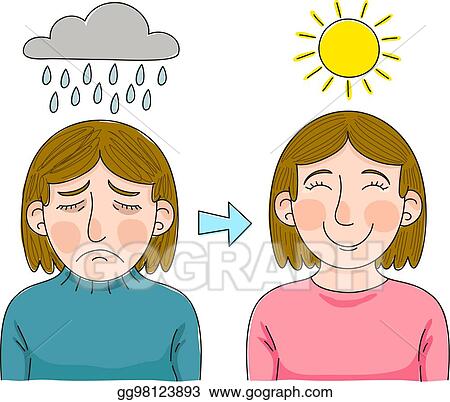 we can use feeling down to mean depressed, 
and can also use feeling up to mean happy.
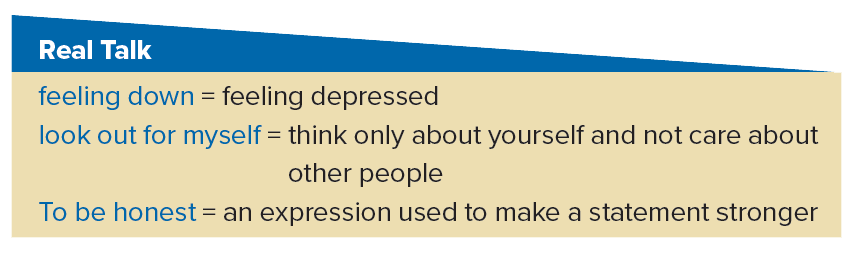 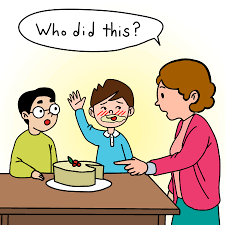 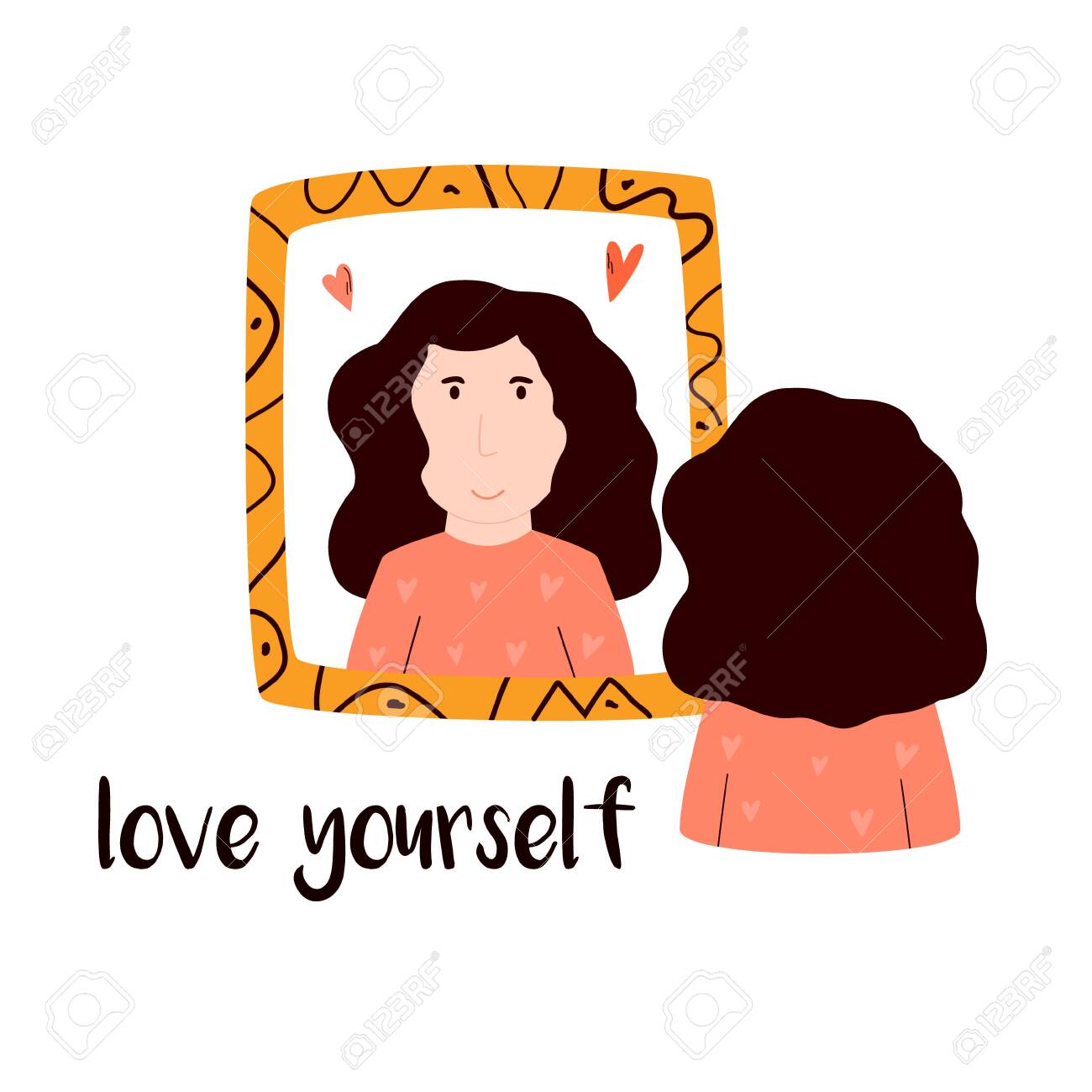 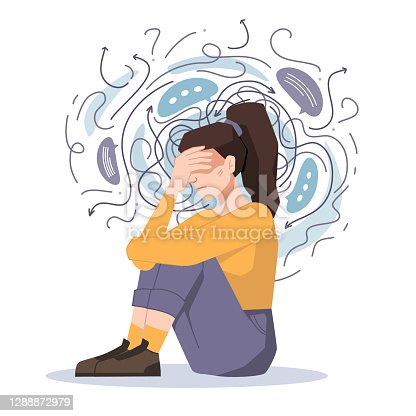 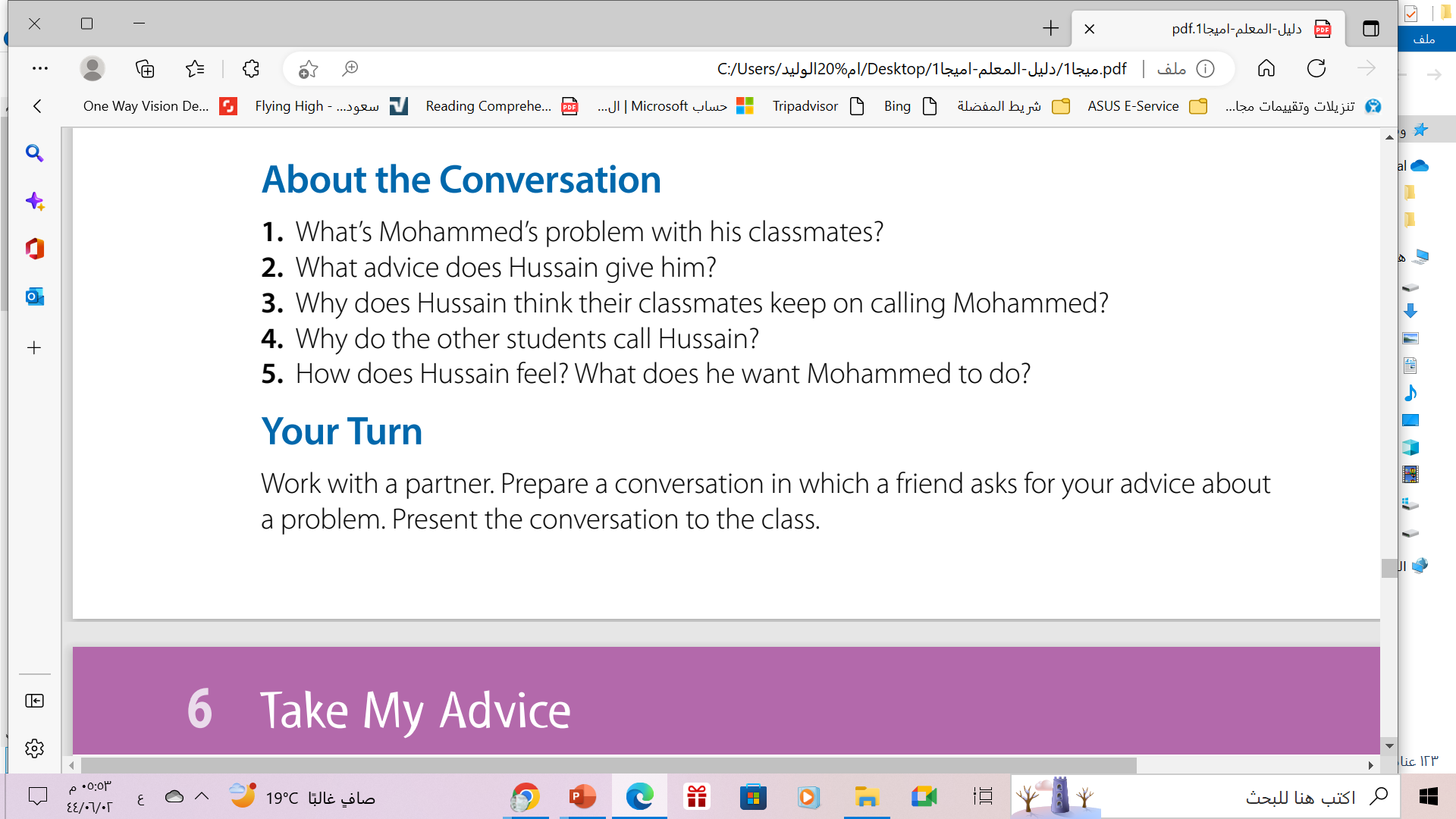 1. Mohammed’s classmates keep calling him to ask questions or ask him to help them prepare for the exams.

2. He says that Mohammed ought to talk to their classmates and explain that he has to work/study as well so they can’t expect him to be free all the time.

3. They think Mohammed knows everything and doesn’t need time to study. 

4. To find out what kind of mood Mohammed is in before they call him. 

5. He is fed up with people calling him and has run out of things to say. He wants Mohammed to talk to their classmates and explain that he needs time to prepare before the exams as well
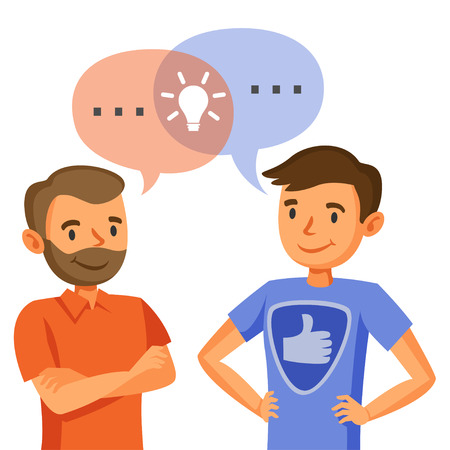 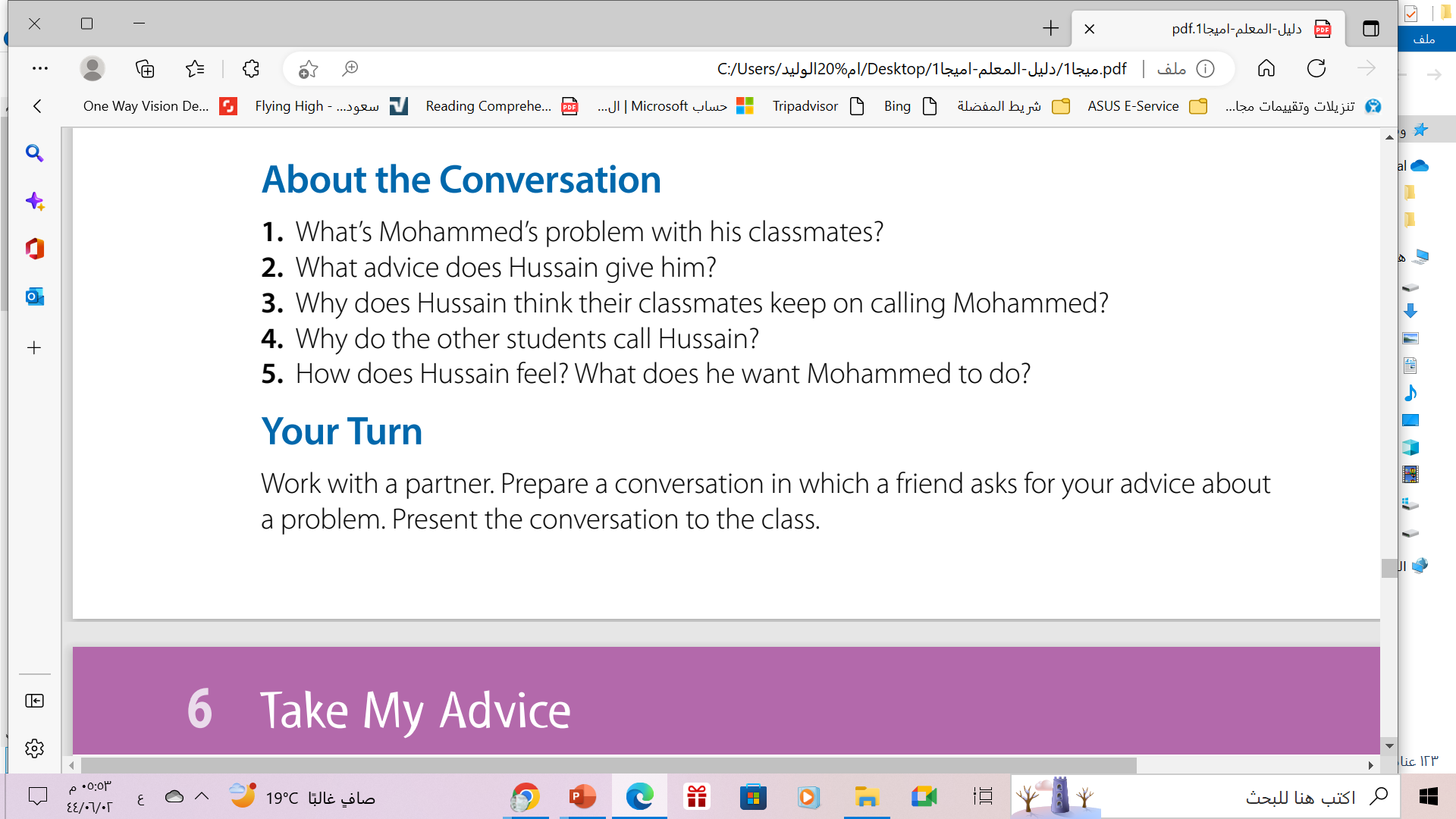 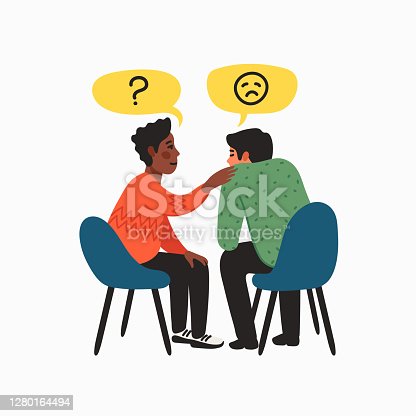 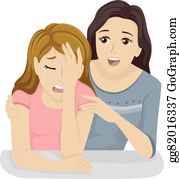 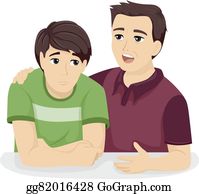 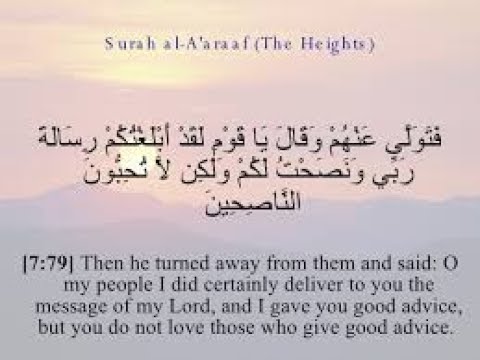 Remember
Homework
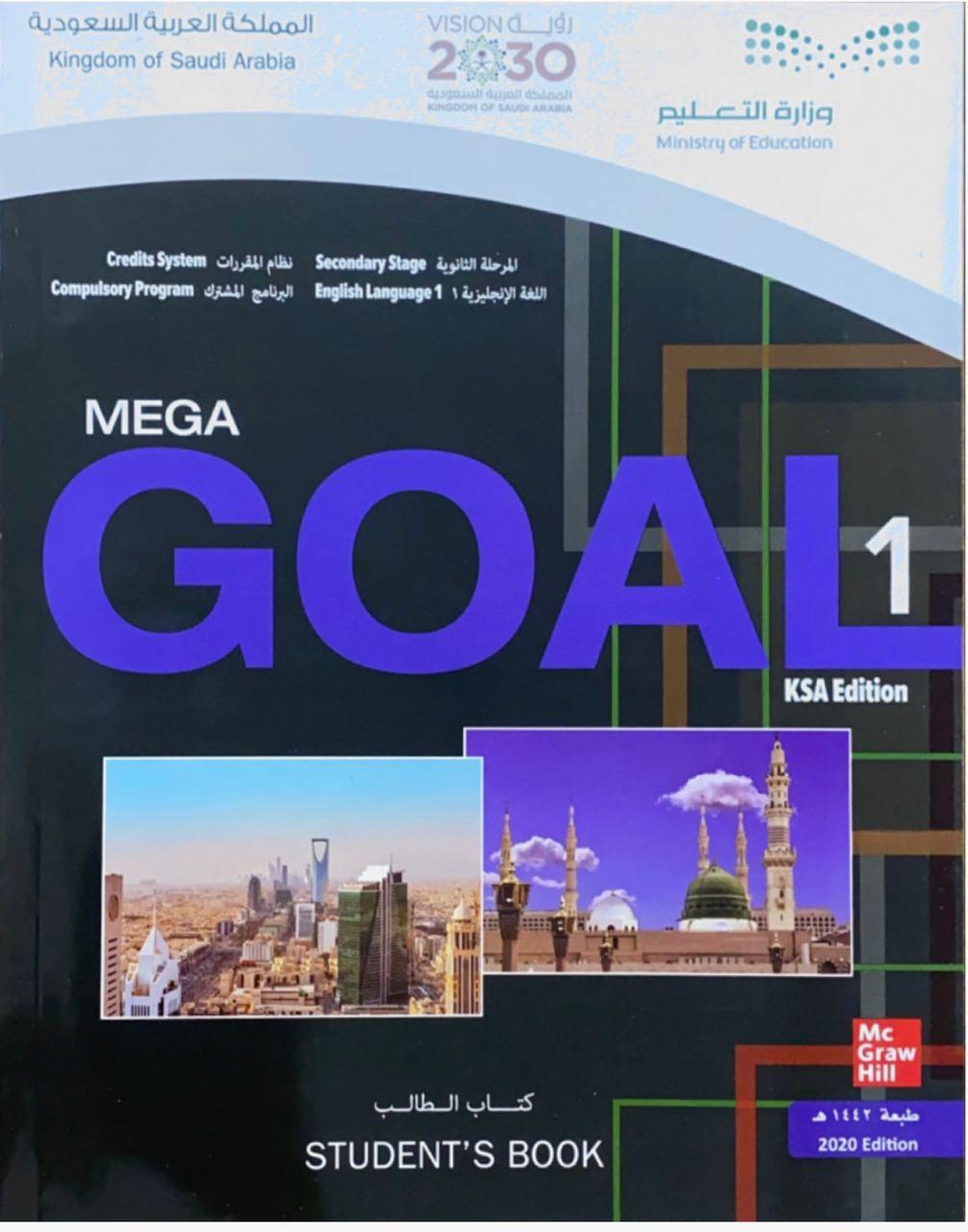 Workbook p.(90) , exercise (F)
Thanks!
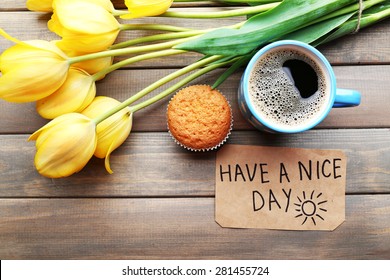